World Day Against   Colon Cancer
PRESENTATION OF ENGLISH

Student’s Name: Justo David Pedraza Esquerre

Grade and section: 1st A 

Teacher’s Name: Vladimir Solano Gonzales
World Day Against Colon Cancer
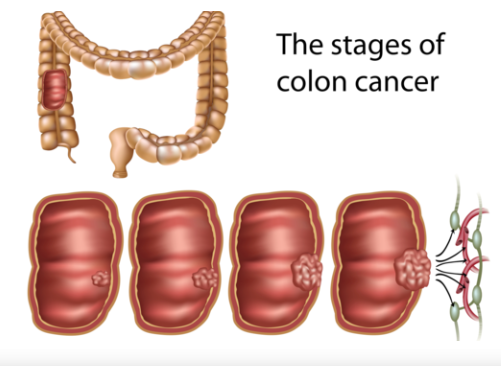 Today I am going to talk about the world day Against Colon Cancer.
First, I would like to explain that the colon cancer is a disease that causes genetic changes.
 Next, I want to mention that the  colon cancer can be cured if detected early.
 Finally, I will conclude by saying that colon cancer can cause a million deaths a year.
Thank you for listening!